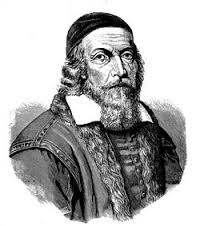 Didáctica General
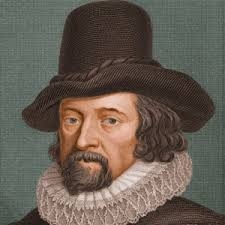 Autores clásicos
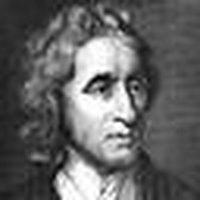 Mtro. Rodrigo A. Domínguez Castillo
Universidad Autónoma de Yucatán 
Facultad de Educación 
Junio 2014
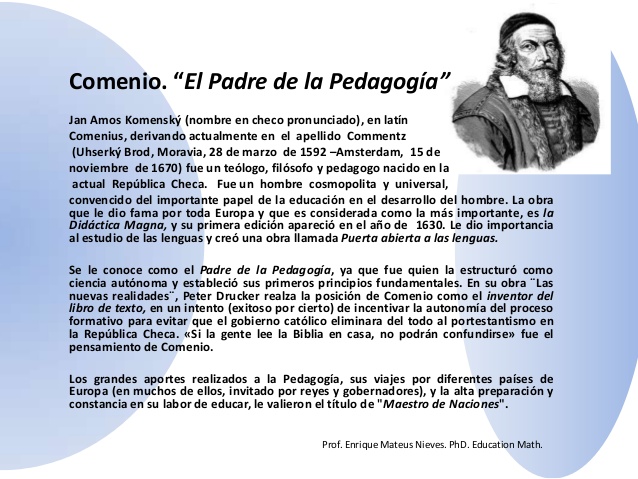 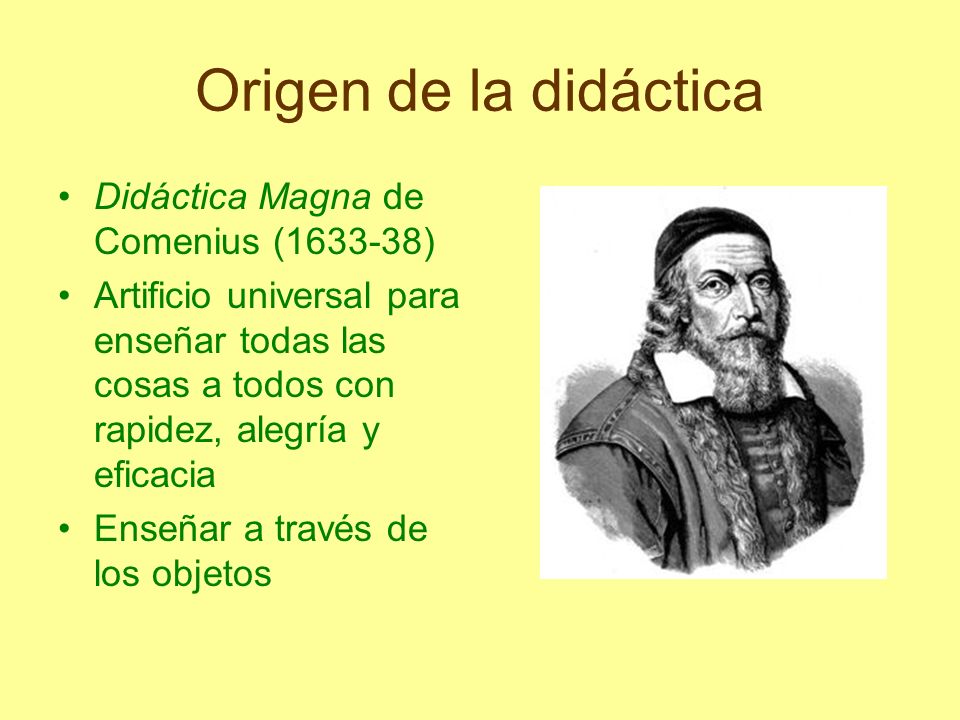 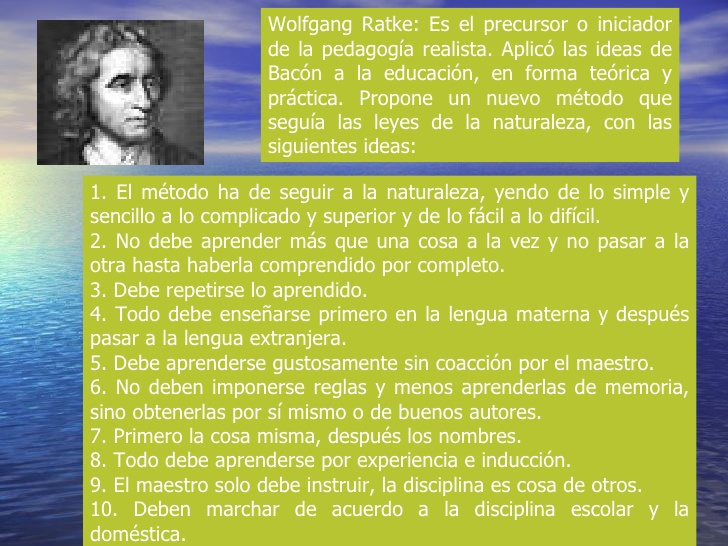 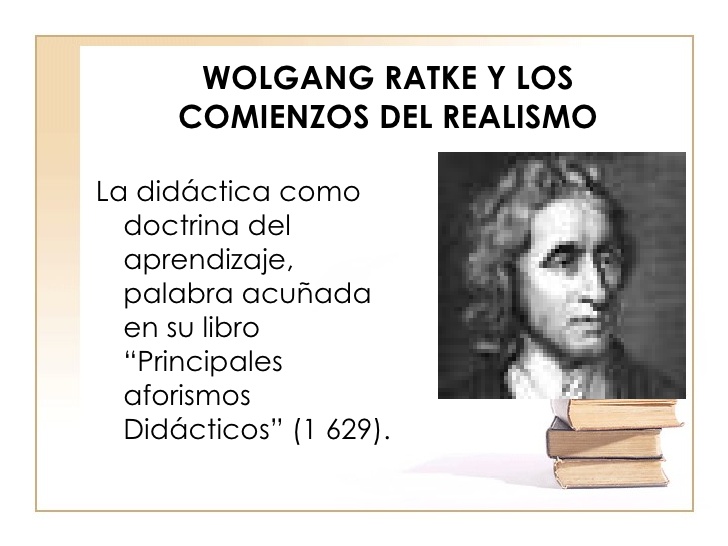